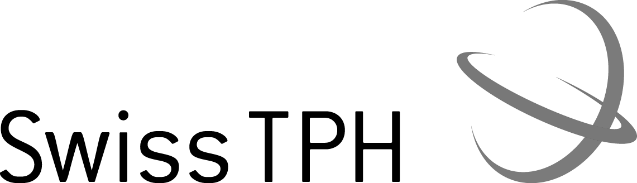 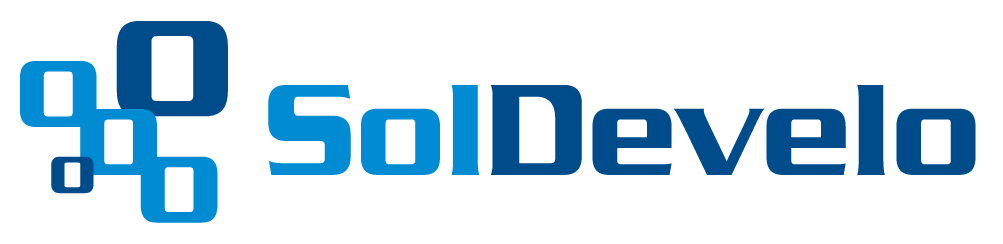 Maintenance and Support
3 Mai 2021 
Activity Report
April 2021 activities
Support:
11 tickets updated, 9 related to test scenarios, 2 user request
4 in progress
2 cancelled
4 resolved
1 waiting for customer
Maintenance/Development:
45 tickets updated : 
1 cancelled
1 in progress
6 backlog
38 in testing, UAT deployment or done

Release:
Feature freeze
April 2021 Release
Modular Web Application:
Beneficiary Management modules: Insuree, Policy, Contribution, Payment
FHIR R4 module
Formal Sector modules 
Claim-AI modules (?)
Claim-Batch module: calculating capitation payment report after batch run
Legacy Web Application:
Bug fixes
Claim restore 
Call openIMIS BE Batch run (for capitation payment report)
Policies Mobile Application:
Bug fixes
Android 10 & 11 compatibility
Time budget available
Future activities
Release:
April 2021 Release packaging
Support:

Maintenance and development: 
Bahmni docker
Automate rsync between server 1 and 2
Integrate Nepal features into legacy openIMIS (PR reviewed, new PR arrived)
Bug fixes
Maintenance and Support
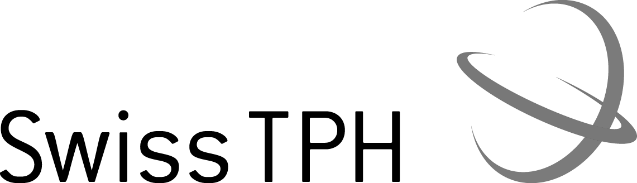 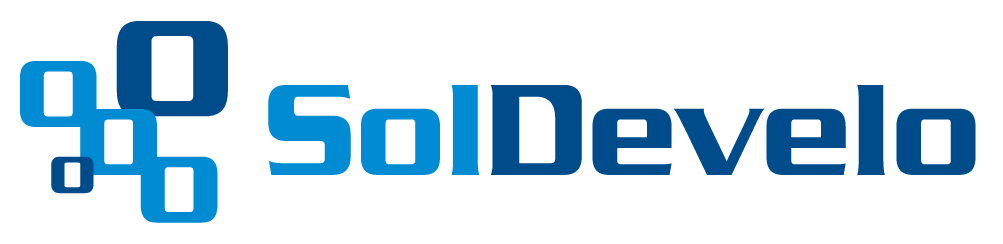